VEGETAČNÍ PÁSY ASIE
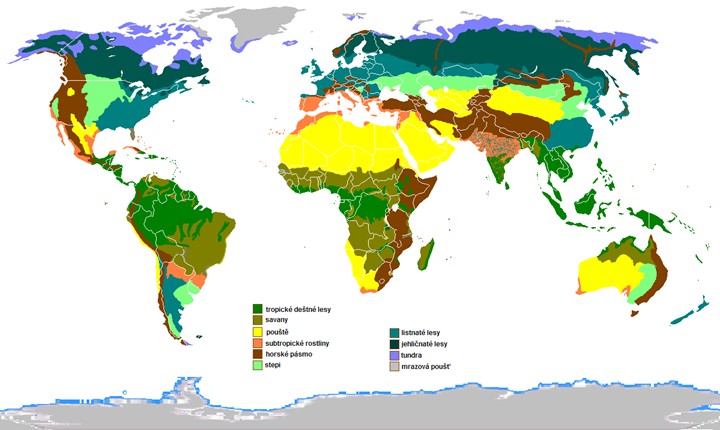 POLÁRNÍ OBLASTI
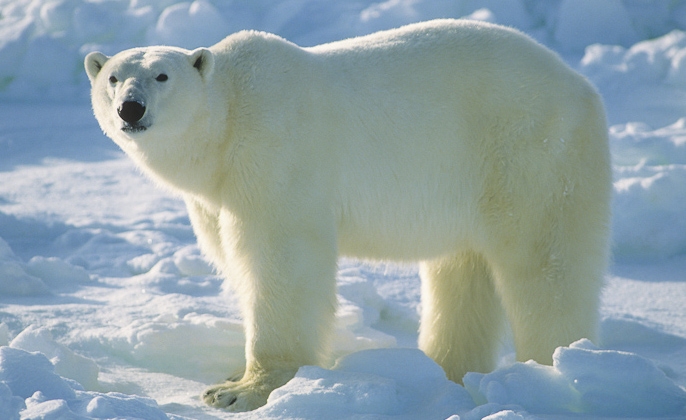 Nejsevernější oblasti
Oblast věčného sněhu a ledu
Mimořádně lišejníky
Mrož, tuleň, lední medvěd
Permafrost = stále zmrzlá půda
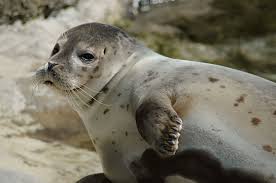 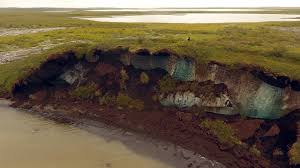 Tundra
Bezlesá krajina pokrytá pouze mechy a lišejníky
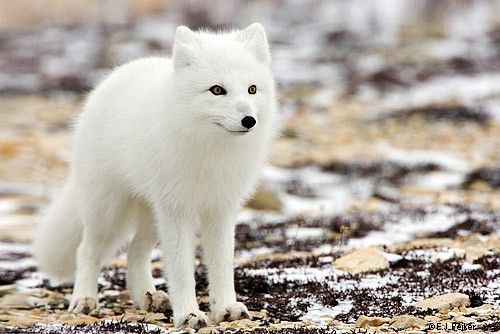 - Polární liška, sob, lumík
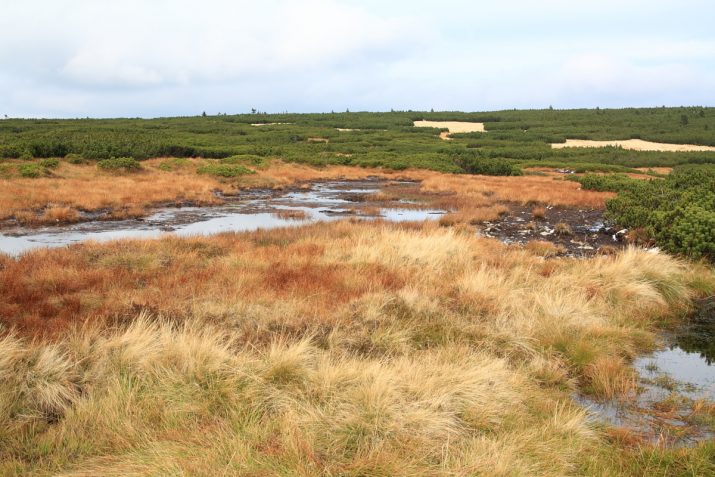 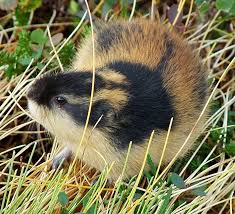 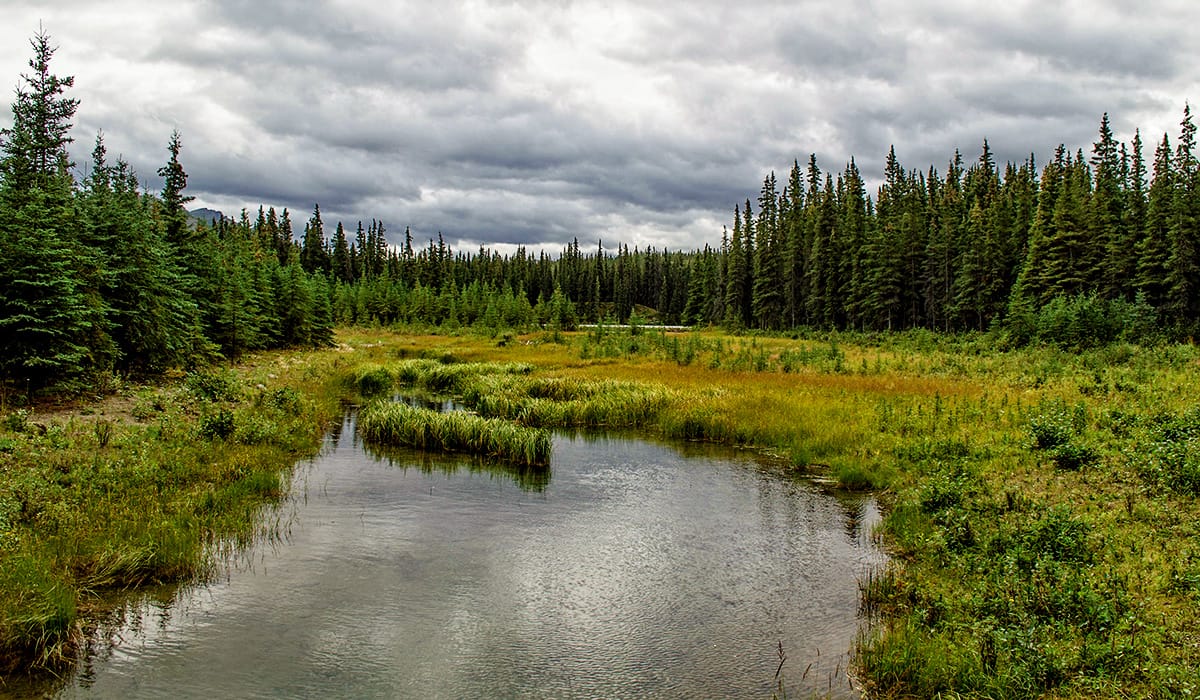 Tajga
Pás jehličnatých lesů na území Ruska
Medvěd hnědý, vlk, los, tygr ussurijský
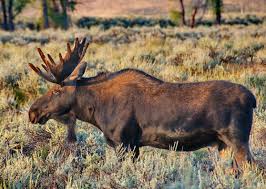 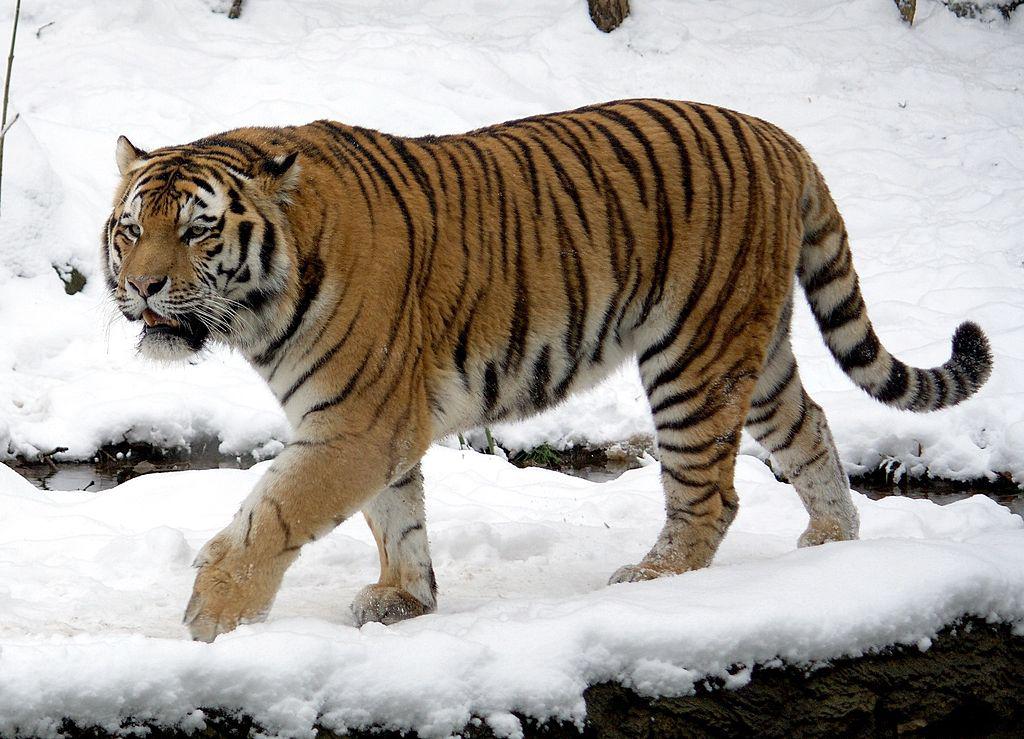 Listnaté a smíšené lesy
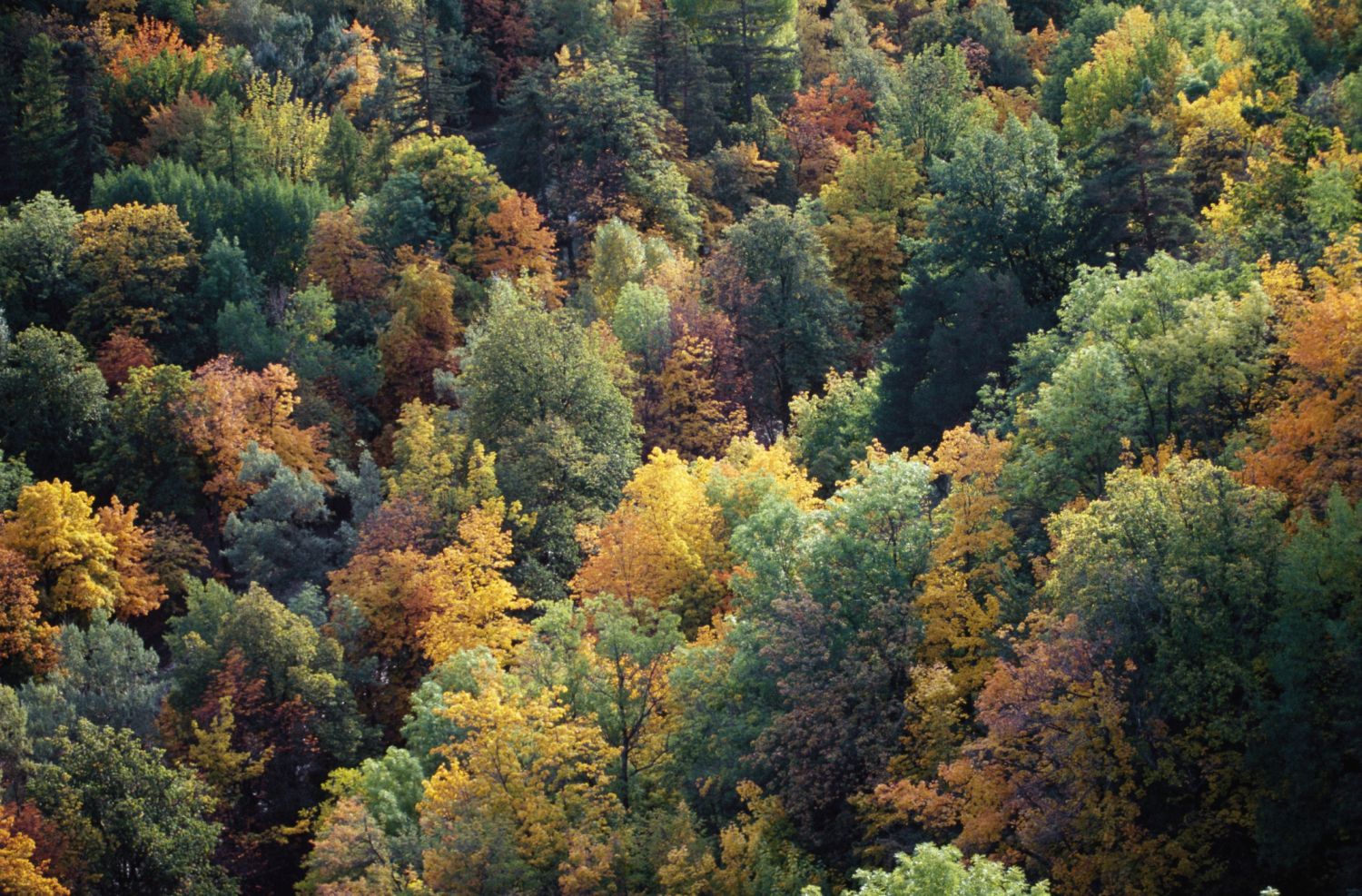 Smíšených lesů dnes už málo, vykáceny
Listnaté lesy – východ Asie
Liška, rys, srnec, jelen
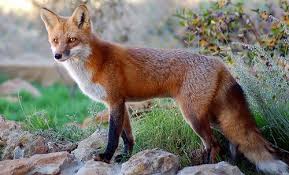 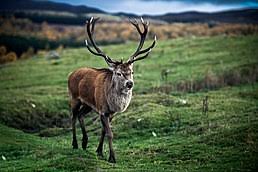 Stepi
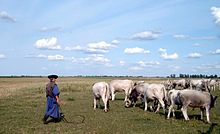 Krajiny s velmi úrodnou půdou, které se využívají k zemědělství a jako pastviny
Kazachstán, Mongolsko, část Číny
Sajga tatarská, králík divoký, orel stepní, koně, hlodavci
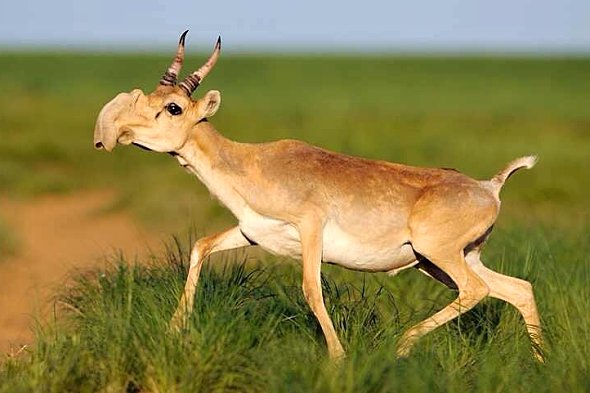 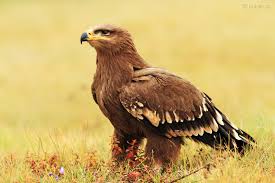 Pouště a polopouště
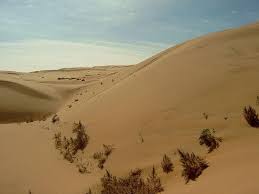 Arabský poloostrov, střední Asie
Karakum, Kyzylkum, Gobi, Taklamakan
Život pouze v oázách (výskyt podzemní vody)
Hadi, štíři, velbloudi
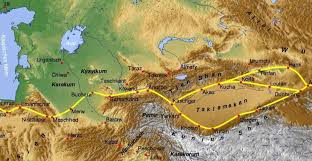 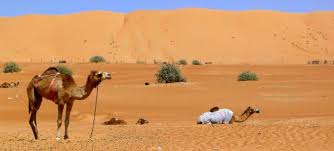 Savany
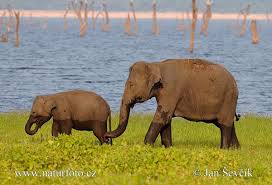 Lemují tropické lesy Indie a jihovýchodní Asie
Travnaté oblasti s nedostatkem srážek
Kobra indická, slon indický
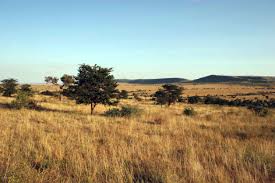 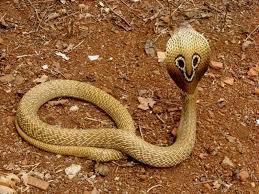 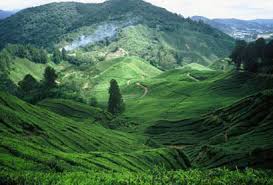 Tropické monzunové lesy
Přední a zadní Indie
Většina lesů byla vykácena a přeměněna na plantáže
Gazela, buvol, panda velká, gorila
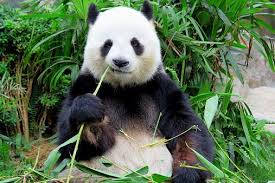 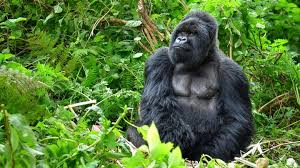 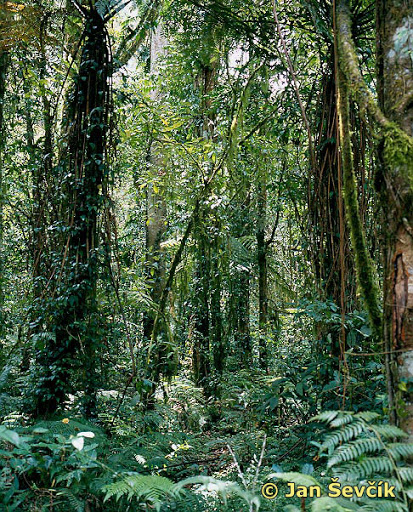 Tropické deštné lesy
Ostrovy jihovýchodní Asie
Mnoho druhů hmyzu, ptáků, plazů, orangutan, tygr bengálský
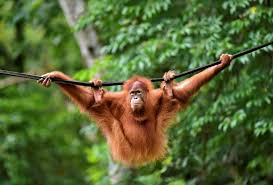 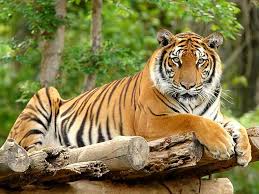